DISCOVERING COMPUTERS 2018Digital Technology, Data, and Devices
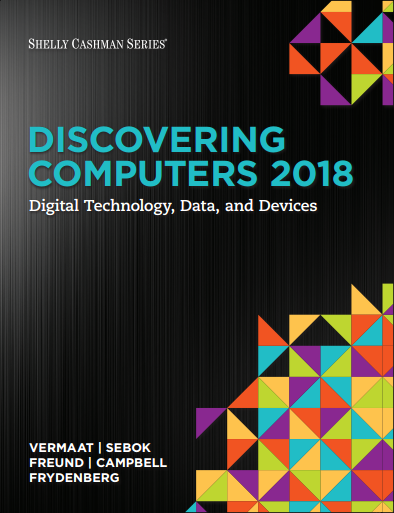 Module 2
Connecting and Communicating Online: 
The Internet, Website, and Media
© 2018 Cengage版權所有，為課本著作之延伸教材，亦受著作權法之規範保護，僅作為授課教學使用，禁止列印、影印、未經授權重製和公開散佈
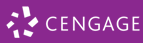 Objectives Overview (1 of 2)
Discuss the evolution of the Internet.
Briefly describe various broadband Internet connections.
Describe the purpose of an IP address and its relationship to a domain name.
Describe features of browsers and identify the components of a web address.
Describe ways to compose effective search text.
[Speaker Notes: Broadband寬頻
有效率地找我們想要的東西]
Objectives Overview (2 of 2)
Explain benefits and risks of using online social networks.
Describe uses of various types of websites.
Explain how the web uses graphics, animation, audio, video, and virtual reality.
Explain how email, Internet messaging, chat rooms, online discussions, VoIP, and FTP work.
Identify the rules of netiquette.
[Speaker Notes: VoIP: voice over internet protocol(語音通話技術 用網路進行通訊)
FTP: pile transfer protocol(檔案傳輸協定 作業用的Filezilla)
Netiquette:網路禮節]
The Internet (1 of 3)
The Internet is a worldwide collection of networks that connects millions of businesses, government agencies, educational institutions, and individuals.
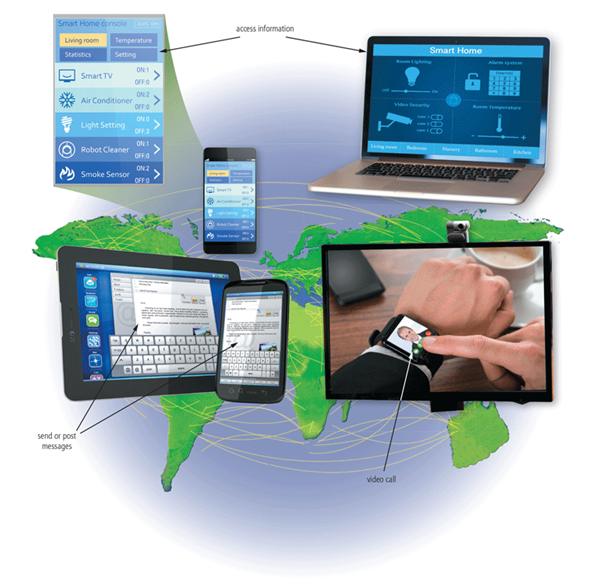 [Speaker Notes: VoIP: voice over internet protocol
FTP: pile transfer protocol]
The Internet (2 of 3)
The Internet originated as ARPANet in September 1969 and had two main goals:
Allow scientists at different physical locations to share information and work together
Function even if part of the network were disabled or destroyed by a disaster
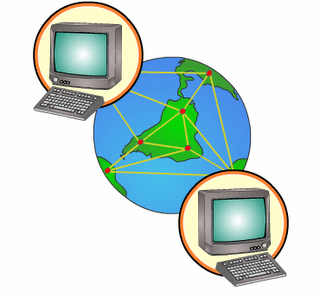 The Internet (2 of 3)
What is ARPA ?
Advanced Research Projects Agency
United States Department of Defense
Created in February 1958
Internet , Computer Graphics, Parallel Computing, Flight Simulating
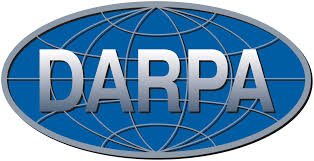 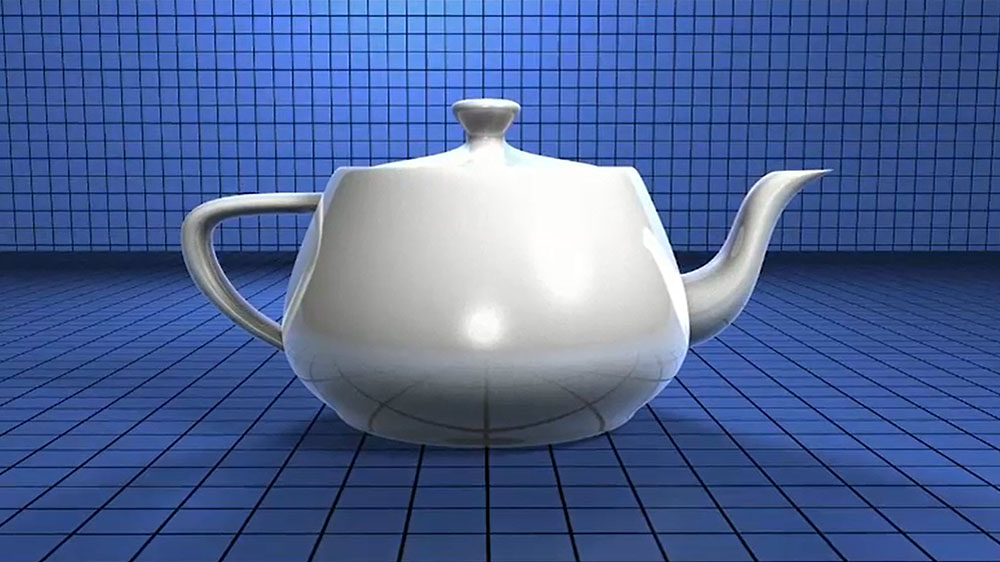 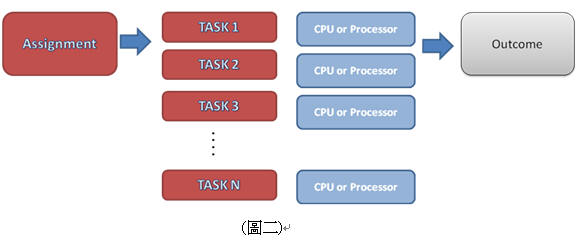 [Speaker Notes: ARPANet: (defense)Advanced Research Projects Agency Network (高等研究計劃署網路)
電腦圖形 平行計算 飛行模擬(戰爭)]
The Internet (3 of 3)
Connecting to the Internet (1 of 7)
Wired: With wired connections, a computer or device physically attaches via a cable or wire to a communications device
Wireless: Computers without a communications device can use a wireless modem or other communications device that enables wireless connectivity
[Speaker Notes: 先講連網的基本概念
1.電纜
2.數據機]
Connecting to the Internet (1 of 7)
Wired
Cable Internet service
DSL (Digital Subscriber Line)
Fiber to the Premises (FTTP)
Wireless
Wi-Fi (Wireless Fidelity)
Mobile broadband
Fixed wireless
Satellite Internet Service
[Speaker Notes: Cable Internet service:接有線電視
DSL:數位用戶迴路，接電話線
Fttp:光纖到房屋(fttx之一)，再轉銅纜
wifi 無線保真
現在大多是 broadband connection, 有別於dial-up connection :播接(慢)]
Connecting to the Internet (1 of 7)
Wired
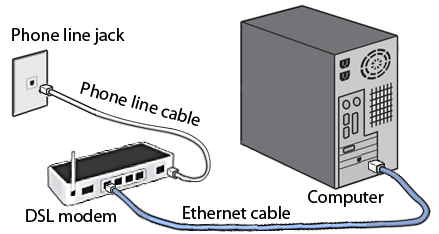 DSL
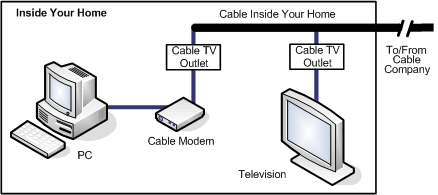 Cable Internet 
Service
[Speaker Notes: Phone line jack : 電話線插孔
Cable tv outlet :有線電視插孔 
數據機接到有線電視]
Connecting to the Internet (1 of 7)
Wired
[Speaker Notes: Figure 2-4 This figure shows how a home user’s request for eBay’s webpage might travel the internet using cable Internet service.
發出請求→modem處理信號→(cable television lines)→中央纜線系統(500homes)→(光纖)→ISP(網際網路服務供應商)→server→ server拿資料回傳]
Connecting to the Internet (1 of 7)
Wireless
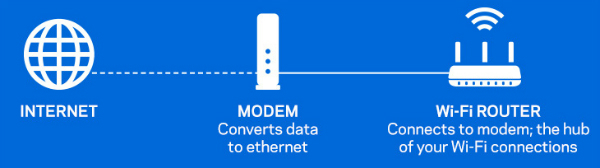 [Speaker Notes: USB: Universal Serial Bus   通用序列匯流排
Figure 2-2 Using a modem is one way to connect computers and mobile devices to the Internet.
Modem:數據機     「數位信號」→「類比訊號」]
Connecting to the Internet (2 of 7)
A hot spot is a wireless network that provides Internet connections to mobile computers and devices
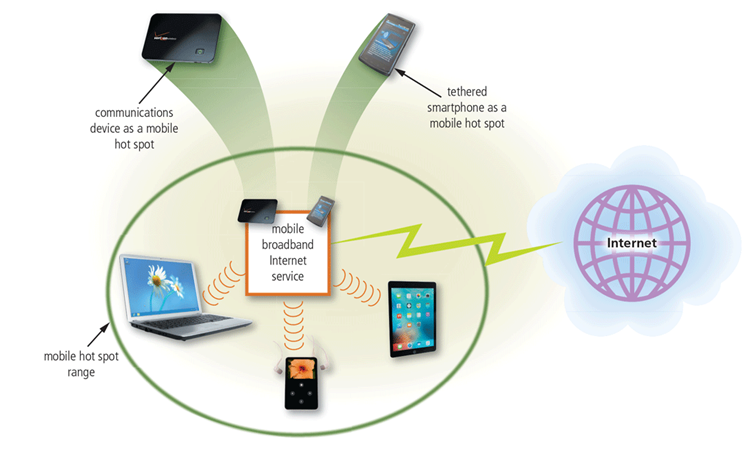 Figure 2-3 You can create a mobile hot spot using a communications device or by tethering a smartphone.
[Speaker Notes: 熱點:一個區域內能存取網路
公共熱點:咖啡廳 校園]
Connecting to the Internet (3 of 7)
An Internet Service Provider (ISP) is a business that provides individuals and organizations access to the Internet free or for a fee.
Bandwidth is a measure of the capability of a network to send and receive data, measured by how much data per unit of time a network connection can handle.
[Speaker Notes: 網際網路服務供應商
頻寬 一個網路同時能有多少流量 
電信ADSL寬頻上網在512Kbit/s至10Mbit/s間，而乙太網則達10Mbit/s以上]
Connecting to the Internet (4 of 7)
© 2016 Cengage Learning®. May not be scanned, copied or duplicated, or posted to a publicly accessible website, in whole or in part.
[Speaker Notes: HD: High Definition
VoIP: Voice over Internet ProtocolTB GB MB KB 1GB=1024MB 看影片最消耗流量
有人手機不是吃到飽的嗎]
Connecting to the Internet (5 of 7)
An IP address is a sequence of numbers that uniquely identifies the location of each computer or device connected to the Internet or any other network
A domain name is a text-based name that corresponds to the IP address of a server
A DNS server translates the domain name into its associated IP address
[Speaker Notes: https://www.ip-adress.com/
IP 純數字 連接網路會分配一個IP位址 類似地址
Domain name 域名 IP的代稱 方便記憶 電腦只認IP  
Cmd ipconfig
DNS: Domain Name System 域名系統]
Connecting to the Internet (5 of 7)
Figure 2-5 The IPv4 and IPv6 addresses, along with the domain name for Google's website.
[Speaker Notes: IPv4的位址格式是採用32位元 點分隔，而IPv6的位址格式則採用128位元長度 冒號分隔
IPv4 2^32 由於早期分配問題 用完 
而IPv6 2^128 夠地球上每個人用]
Connecting to the Internet (6 of 7)
DNS: Domain Name Server
Figure 2-6 This figure show how a user’s entered domain name (google.com) uses a DNS server to display a webpage (Google, in this case).
[Speaker Notes: 只有裝置有IP?
網站被架設會租用一臺雲端主機 專屬IP 跟domain name
像google.com是domain name 容易記的
傳給DNS server 會回傳對應IP 裝置藉由IP找到網站]
Connecting to the Internet (5 of 7)
Table 2-3:  Popular TLDs
[Speaker Notes: TLD : top level Domain  (頂級域)  像 通用(g) .com .org，國家(cc: country code): .tw
最常見 .com]
Connecting to the Internet (7 of 7)
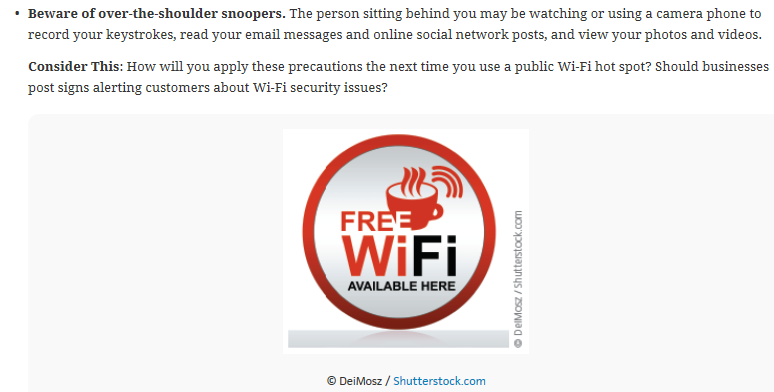 20
© 2016 Cengage Learning®. May not be scanned, copied or duplicated, or posted to a publicly accessible website, in whole or in part.
[Speaker Notes: 要注意打密碼不要被看到 平常使用公共網路其實他們可以看到你瀏覽的網站
釣魚熱點]
The World Wide Web (1 of 5)
The World Wide Web (WWW), or web, consists of a worldwide collection of electronic documents (webpages)
A website is a collection of related webpages and associated items
A web server is a computer that delivers requested webpages to your computer or mobile device
HTML (Hypertext Markup Language) is a set of symbols that developers use to specify the headings, paragraphs, images, links, and other content elements that a webpage contains
[Speaker Notes: WWW: 全球資訊網
網站 website(維基百科)=多個相關網頁 webpage(維基百科其中一個搜尋頁面)和物件(資工系:點擊進入不同頁面、下載檔案)
Server: 傳送我們要求的網頁到電腦裝置
Html Hypertext Markup Language(超文本標記語言):F12 標記語言非程式語言 在瀏覽器顯示一份文件的內容
程式語言有邏輯及行為能力 主動 if else while print 標記語言 被動 用來被讀取]
The World Wide Web (2 of 5)
A browser is an application that enables users with an Internet connection to access and view webpages on a computer or mobile device
Internet-capable mobile devices such as smartphones use a special type of browser, called a mobile browser
A home page is the first page that a website displays
Current browsers typically support tabbed browsing
[Speaker Notes: 瀏覽器:「程式軟體」，用來看「多媒體網頁」
瀏覽五大部分:上下一頁、重新整理、首頁、網址列、顯示網頁的視窗
行動瀏覽器(軟體小 記憶體小) 高效 簡化的網頁瀏覽器
分頁瀏覽 以前是一個視窗一個分頁]
A webpage has a unique address, called a web address or URL (Uniform Resource Locator)
Figure 2-8 After entering http://www.nps.gov/history/preserve-places.htm in the address bar and then pressing the ENTER key or clicking the Search, Go, or similar button in a browser, the U.S. Department of the Interior National Park Service (NPS) home page shown here is displayed.
[Speaker Notes: 網頁在網域之下, URL的路徑就是為了定位
URL:統一資源定位器 Uniform Resource Locator
Protocol(通訊協定):// Host name(子網域).domain name(網域名稱 常記)/path(檔案路徑)/webpage name
最初要輸入IP(數字) 後來才只要輸入文字
HTTP Hypertext Transfer Protocol HTTPS:有加密 s指security 會有鎖頭的標記
檔案路徑:想像一個網站是一個電腦 裡面有很多檔案 history是一個]
The World Wide Web (3 of 5)
Figure 2-7 Many websites, such as the Centers for Disease Control and Prevention shown here, provide a mobile version that is designed specifically for display on  a mobile browser.
[Speaker Notes: 切換成電腦版/手機版 網站 讓不同browser 可用]
A web app is an application stored on a web server that you access through a browser
Web apps usually store users’ data and information on their hosts’ servers
Figure 2-9 Web and mobile apps often work together, enabling you to access your content from a variety of computers and devices.
[Speaker Notes: Web App:網路應用程式→ Web App 是一種在瀏覽器執行的應用程式
Native App :作業系統直接執行
Web App :作業系統→瀏覽器→解讀 Web App 的網頁程式碼。]
Types of Websites (1 of 4)
Search engine：is software that finds websites, webpages, images, videos, news, maps, and other information related to a specific topic

Subject directory：classifies webpages in an organized set of categories, such as sports or shopping, and related subcategories
[Speaker Notes: 在不知道網址情況下，兩種上網方式
Subject Directories: 分類目錄]
Types of Websites (1 of 4)
search engine
subject directory
Types of Websites (2 of 4)
[Speaker Notes: * :忘記某關鍵字全名 可以這個替代
點開google 設定 進階搜尋]
Types of Websites (2 of 4)
Types of Websites (3 of 4)
There are several types of websites
Informational and research
Online social network, Media sharing
Bookmarking
Wiki and Collaboration
Business, governmental, and organizational
Content aggregation
Mapping
Retail and auctions
Banking and Finance
Portals
[Speaker Notes: Bookmarking: 社交書籤:收藏超連結的社交性網站 Pinterest
Wiki: 網路共編 
content aggregation(內容總集) ：集合「各網站」「相關主題」的資訊
Portals: 入口網站，提供各式個樣的網路服務(e.g. yahoo 新聞、股市、信箱)]
● Weather Forecasts
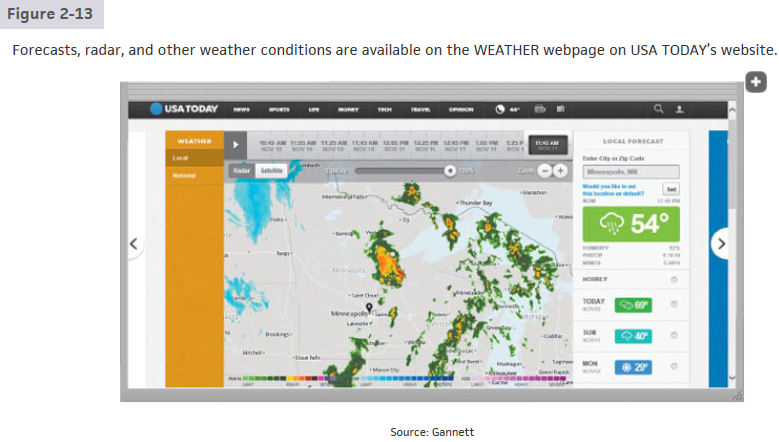 ● Informational and research
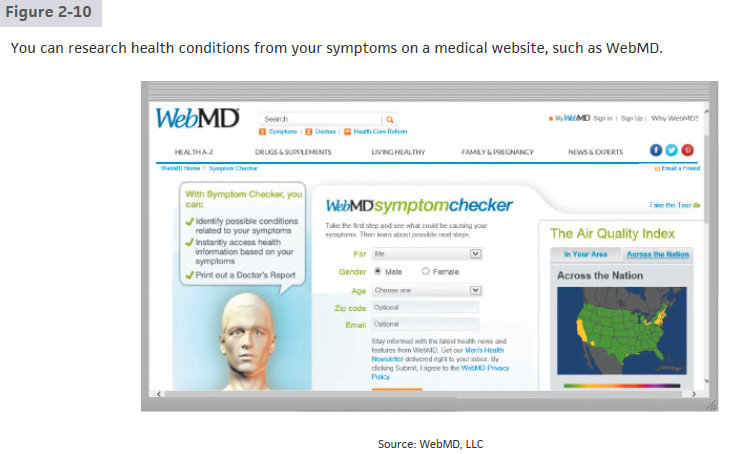 MD: Medical Doctor
[Speaker Notes: LLC:有限公司Limited Liability Company]
● Online social network
[Speaker Notes: 社交網路: 個資(姓名、位置、照片、興趣)
多帳號：分個人、工作上的活動
看朋友的個資
Fb、 linkedin，要朋友確認，twitter google+不用]
● Media Sharing
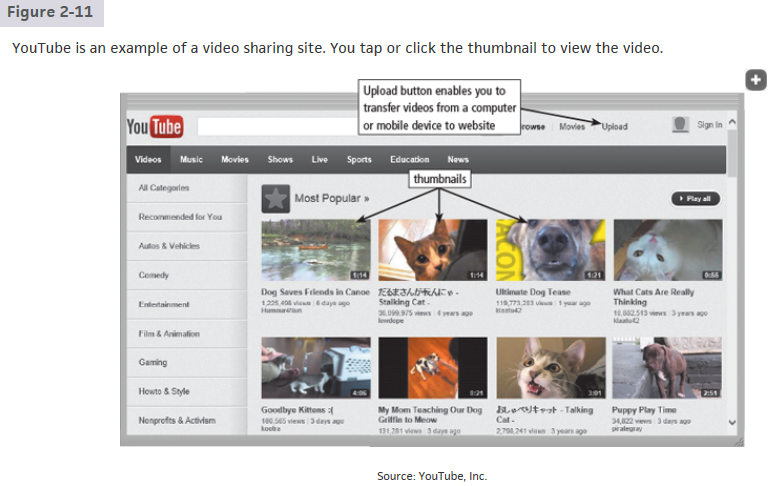 [Speaker Notes: Incorporated:法人公司]
● Bookmarking
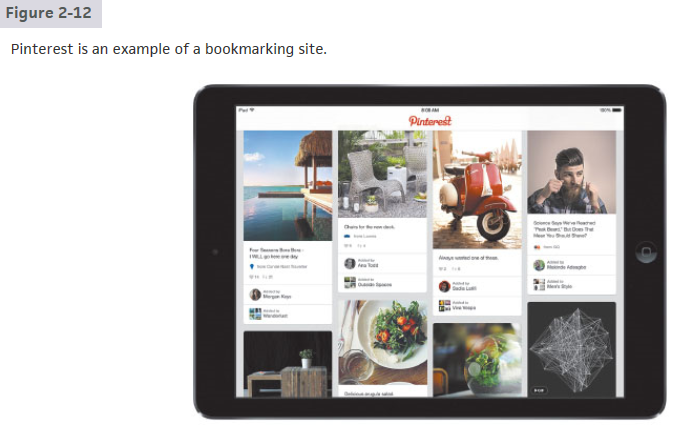 [Speaker Notes: 社交書籤:收藏超連結的社交性網站]
● Wiki and collaboration
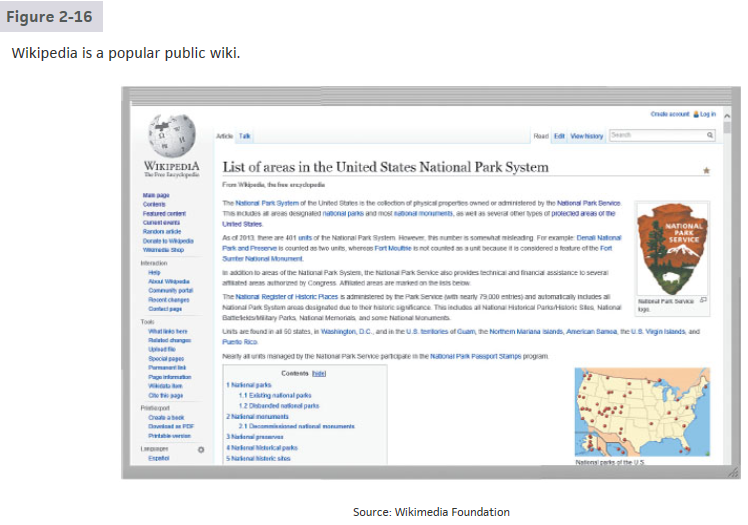 [Speaker Notes: Wiki: 網路共編 筆記, 來自wikiwiki, 夏威夷語的快點快點]
● Government Agencies
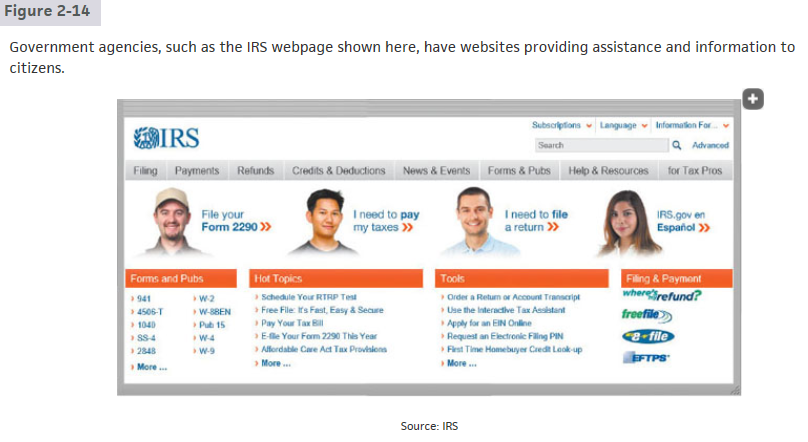 IRS: Internal Revenue Service
[Speaker Notes: IRS: 美國國家稅務局]
● Content Aggregation
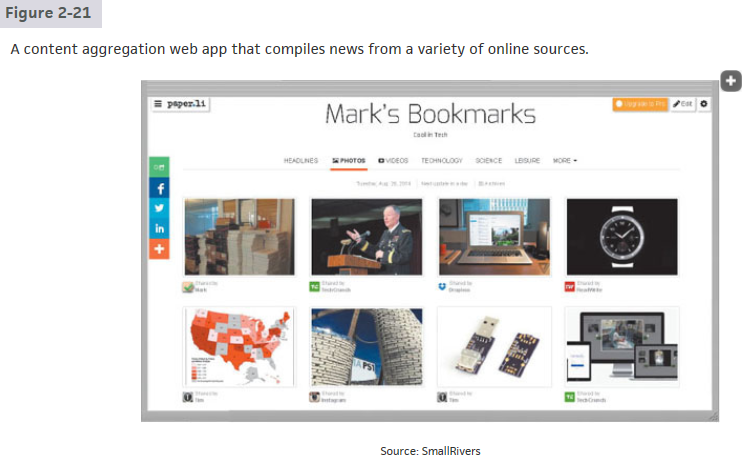 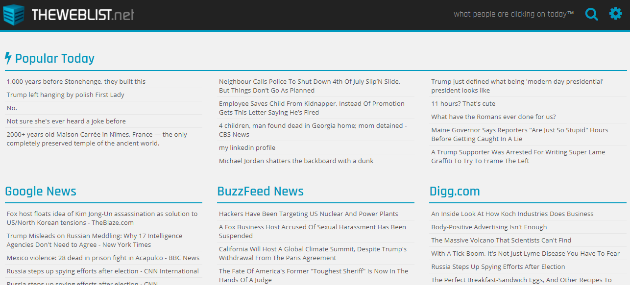 [Speaker Notes: content aggregation(內容總集) ：集合「各網站」「相關主題」的資訊
Google news:不只一家新聞]
● Mapping
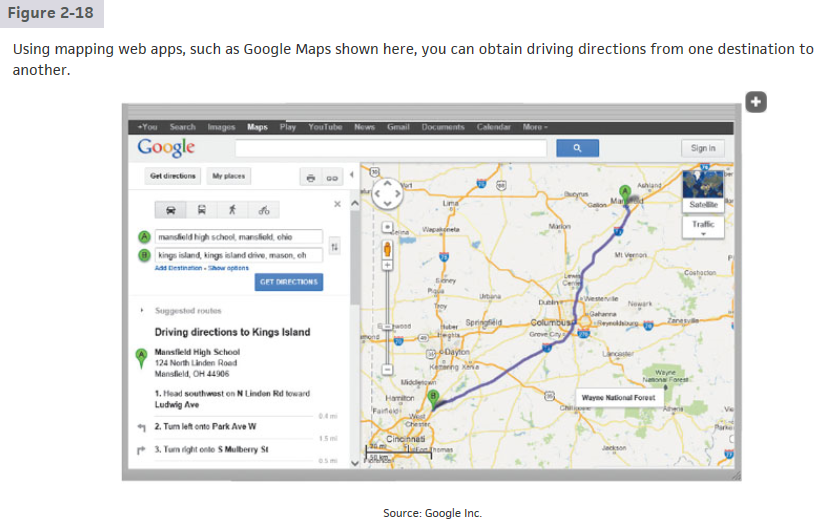 [Speaker Notes: 結合路線規劃、公車時刻、店家營業時間]
● Retail and auctions
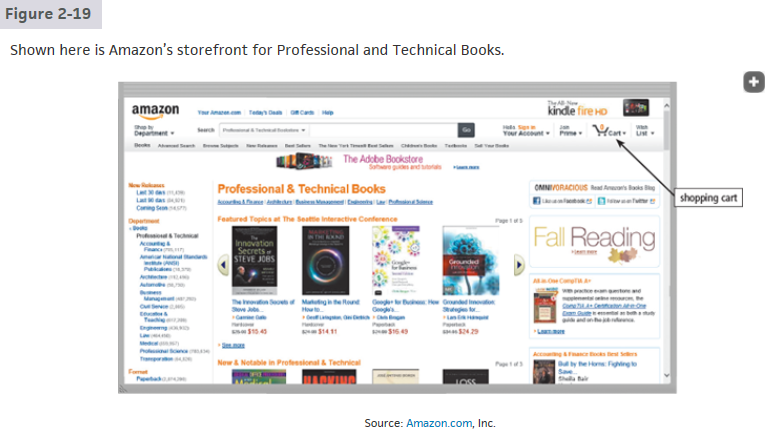 [Speaker Notes: Amazon 淘寶、露天]
● Banking and Finance
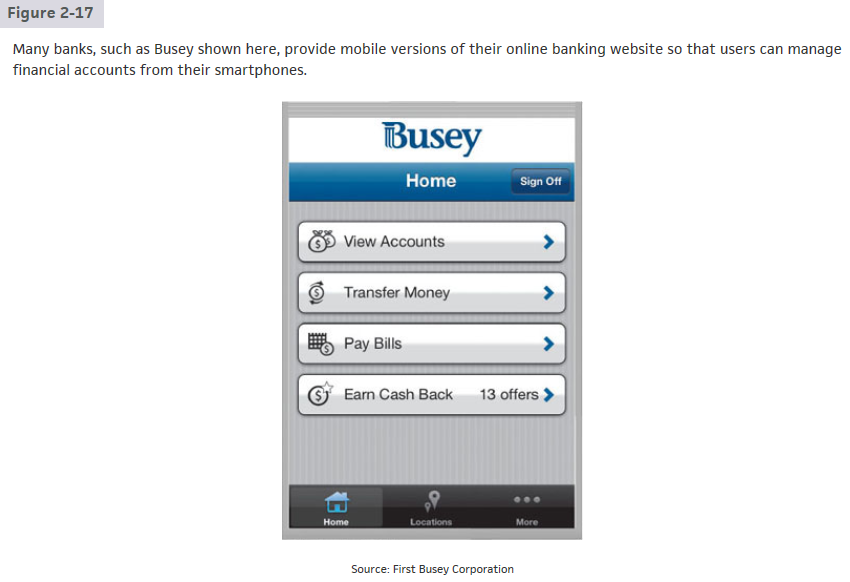 ● Portals
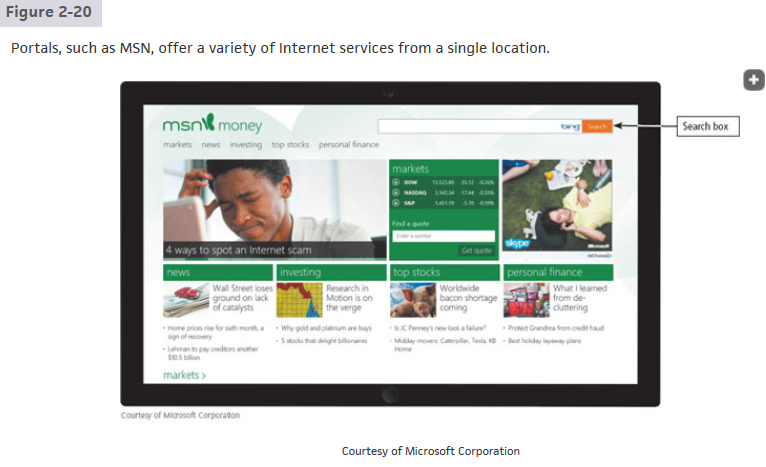 MSN: MicroSoft Network
[Speaker Notes: Portals: 入口網站，提供各式個樣的網路服務(e.g. yahoo 新聞、股市、信箱)]
Types of Websites (4 of 4)
Web publishing is the creation and maintenance of websites
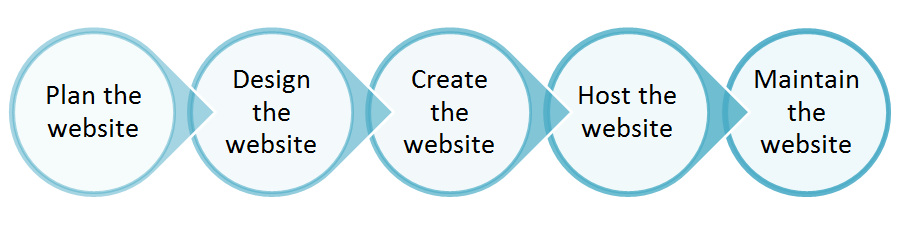 [Speaker Notes: Plan:目的、客群
Design: 網站層次架構(功能在主頁or 點擊進入)、加入連結、多媒體
Create: 開始做: 寫前端、後端
Host:架server、註冊domain name
Maintain: 資料庫儲存、防駭]
Digital Media on the Web (1 of 6)
Multimedia refers to any application that combines text with media
Graphics
Animation
Audio
Video
Virtual Reality
Digital Media on the Web (2 of 6)
Graphic: a visual representation of nontext information
Graphic formats include BMP, GIF, JPEG, PNG, and TIFF
Digital Media on the Web (2 of 6)
[Speaker Notes: BMP:「點陣圖」，windows 標準影像格式
GIF:「圖像互換格式」，可顯示動畫
Jpg:「靜態影像交換格式」 體積小，但會失真，數位相機  Still shot :劇照、截圖
Png:「可攜式網路圖像格式」壓縮不失真，但檔案較大
Tiff:「標籤圖檔格式」，印刷用]
Digital Media on the Web (2 of 6)
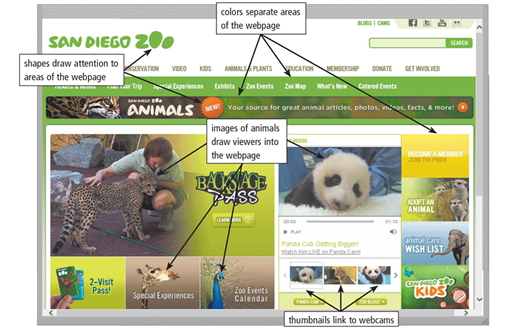 Figure 2-22 Many webpages use colorful graphics to convey messages. For example, the variety of colors, images, shapes, and thumbnails on the San Diego Zoo webpage visually separate and draw attention to areas of the webpage, making the webpage more dynamic and enticing.
[Speaker Notes: 豐富、活潑]
Infographic: a visual representation of data and information, designed to communicate quickly, simplify complex concepts, or present patterns or trends.
Figure 2-23 An infographic presents complex concepts at a glance.
[Speaker Notes: Infographic 資訊圖表:傳遞數據資料]
Digital Media on the Web (3 of 6)
Animation:  the appearance of motion created by displaying a series of still images in sequence
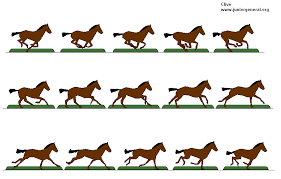 Digital Media on the Web (4 of 6)
Audio: includes music, speech, or any other sound
Compressed to reduce file size
You listen to audio on your computer using a media player
[Speaker Notes: 可壓縮:刪過高或過低音頻
音樂播放器]
Figure 2-24 Windows Media Player is a popular media player, through which you can listen to music and watch video.
Digital Media on the Web (5 of 6)
Video consists of images displayed in motion
Virtual Reality (VR) is the use of computers to simulate a real or imagined environment that appears as a three-dimensional (3-D) space.
[Speaker Notes: 用電腦模擬3d環境]
Figure 2-25 Users can explore a VR world using a touch screen or their input device. For example, users can explore the inside of the Gemini 7 space capsule, located at the Smithsonian Air and Space Museum in Washington, D.C., from their computer or mobile device.            D.C.: District of Columbia
[Speaker Notes: Gemini 7 space capsule:雙子星太空艙
史密森航太中心]
Digital Media on the Web (6 of 6)
A plug-in, or add-on, is a program that extends the capability of a browser
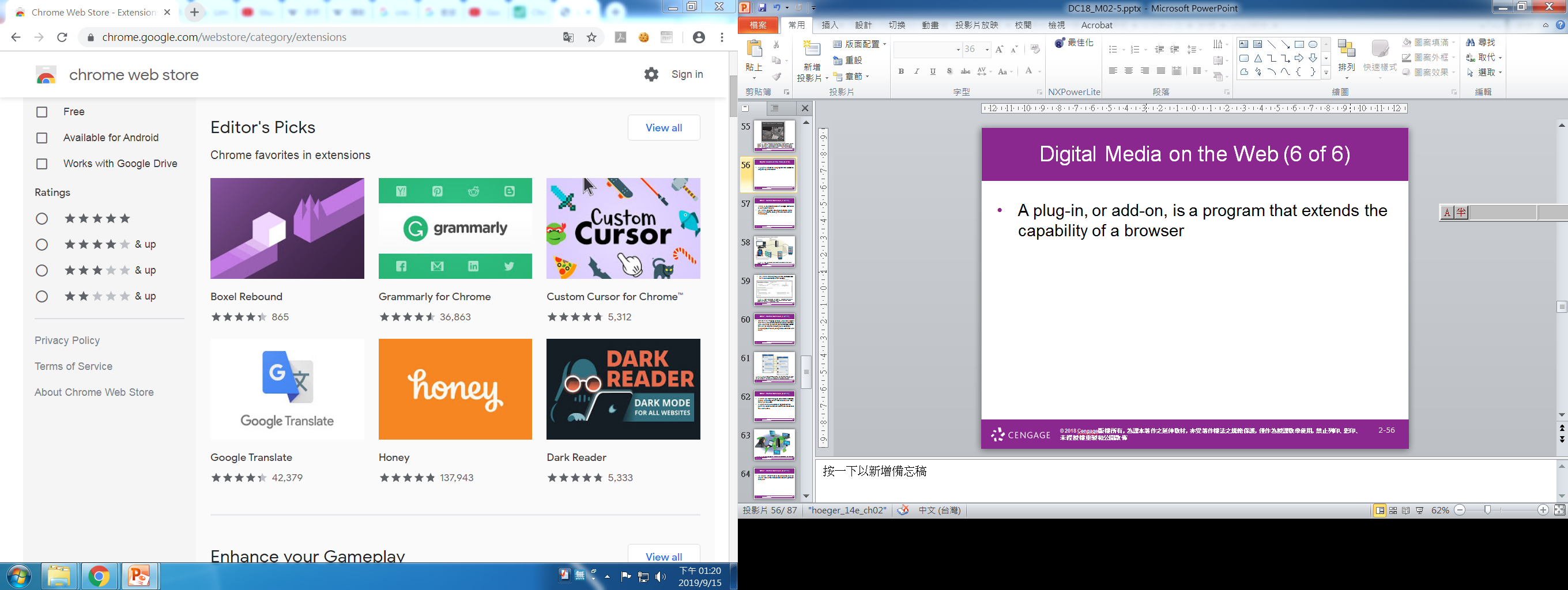 [Speaker Notes: 外掛程式 cookie]
Digital Media on the Web (6 of 6)
A plug-in, or add-on, is a program that extends the capability of a browser
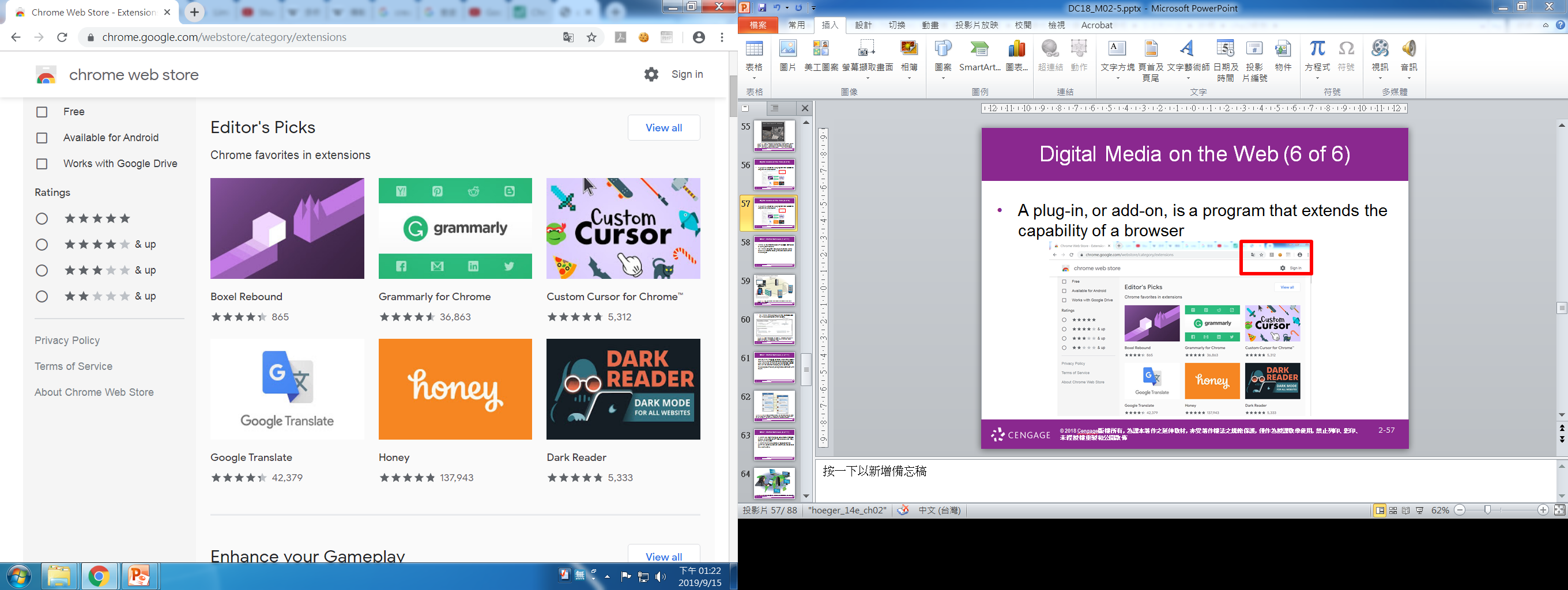 [Speaker Notes: 增加一些所需要的特定功能]
Digital Media on the Web (6 of 6)
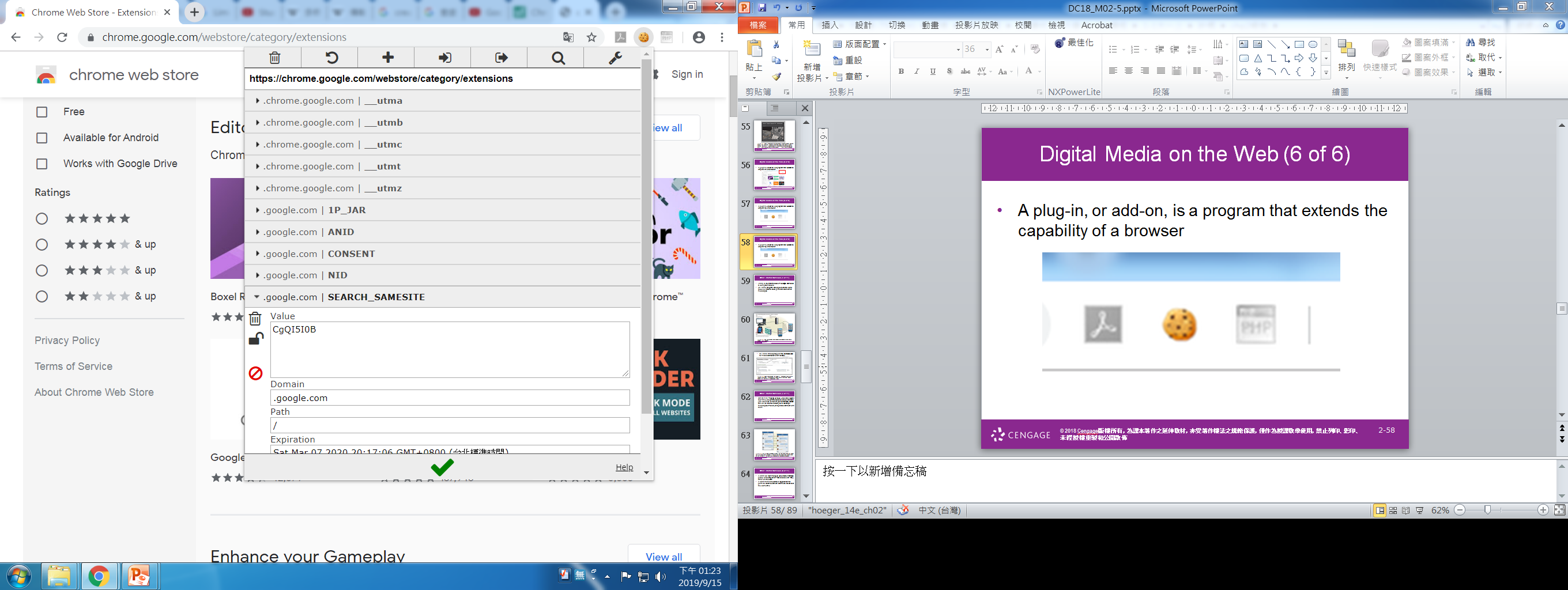 A plug-in, or add-on, is a program that extends the capability of a browser
Other Internet Services (1 of 11)
Other Internet Service
- Email
- Internet Messaging
- Chat Room
- Online Discussion
- VoIP(Voice over Internet Protocol)
- FTP(File Transfer Protocol)
Other Internet Services (1 of 11)
Email is the transmission of messages and files via a computer network
An email program allows you to create, send, receive, forward, store, print, and delete email messages
[Speaker Notes: Email 軟體]
Figure 2-26 This figure shows how an email message may travel from a sender to a receiver.
[Speaker Notes: 寄件者→ 信件傳送server(內軟體最佳傳送路徑)→routers 路由器→信件接收server→ 收件者]
An email list is a group of email addresses used for mass distribution of a message
Figure 2-27 When you subscribe to a mailing list, you and all others in the list receive messages from the website. Shown here is a user who receives newsletters and alerts from FoxNews .com.
Other Internet Services (4 of 11)
Internet messaging services, which often occur in real-time, are communications services that notify you when one or more of your established contacts are online and then allows you to exchange messages or files or join a private chat room with them
[Speaker Notes: 即時 通知線上用客]
Figure 2-28 With Internet messaging services, you and the person(s) with whom you are conversing are online at the same time. The conversation appears on all parties' screens at the same time. Shown here is Facebook messenger.
Other Internet Services (6 of 11)
A chat is a real-time typed conversation that takes place on a computer or mobile device with many other online users
A chat room is a website or application that permits users to chat with others who are online at the same time
[Speaker Notes: 多人聊天]
Figure 2-29 As you type, others in the same chat room see what you have typed.
Other Internet Services (8 of 11)
An online discussion is an online area in which users have written discussions about a particular subject
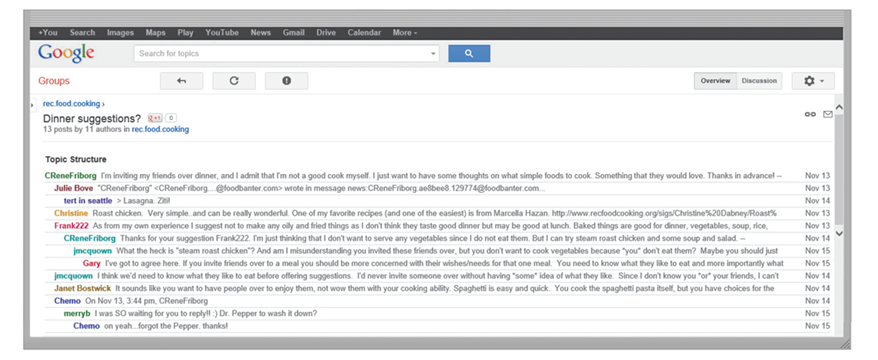 [Speaker Notes: Figure 2-30 Users in an online discussion read and reply to other user’s messages.]
Other Internet Services (10 of 11)
VoIP (Voice over Internet Protocol) enables users to speak to other users via their Internet connection.
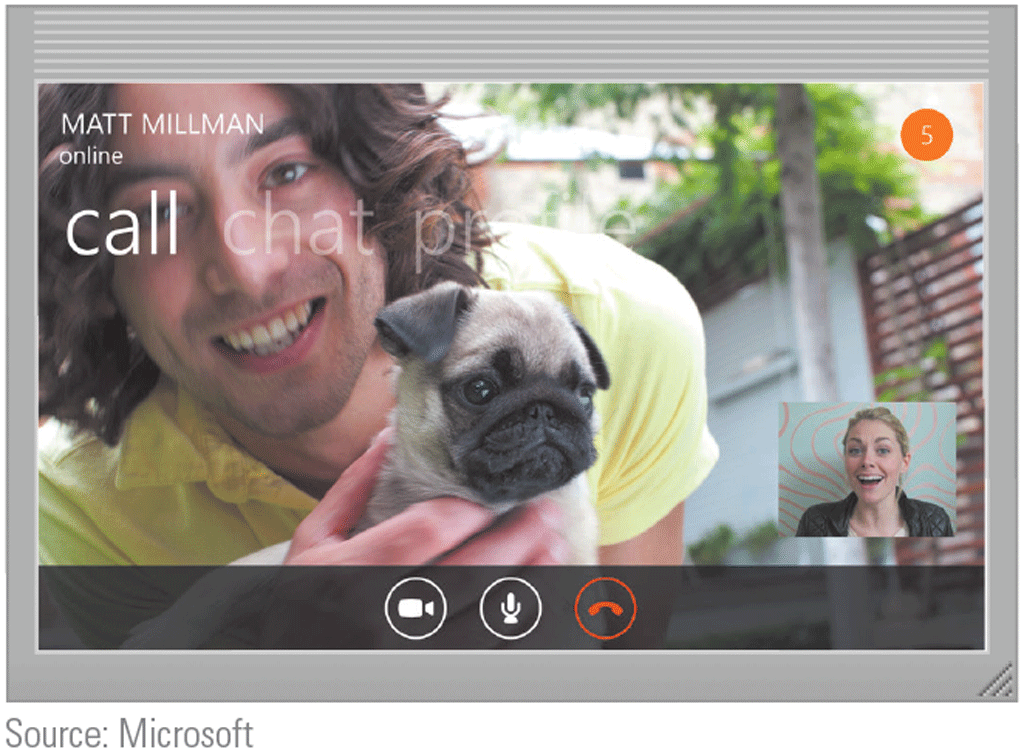 Source: Microsoft
Other Internet Services (11 of 11)
FTP (File Transfer Protocol) is an Internet standard that permits file uploading and downloading to and from other computers on the Internet
Many operating systems include FTP capabilities
An FTP server is a computer that allows users to upload and/or download files using FTP
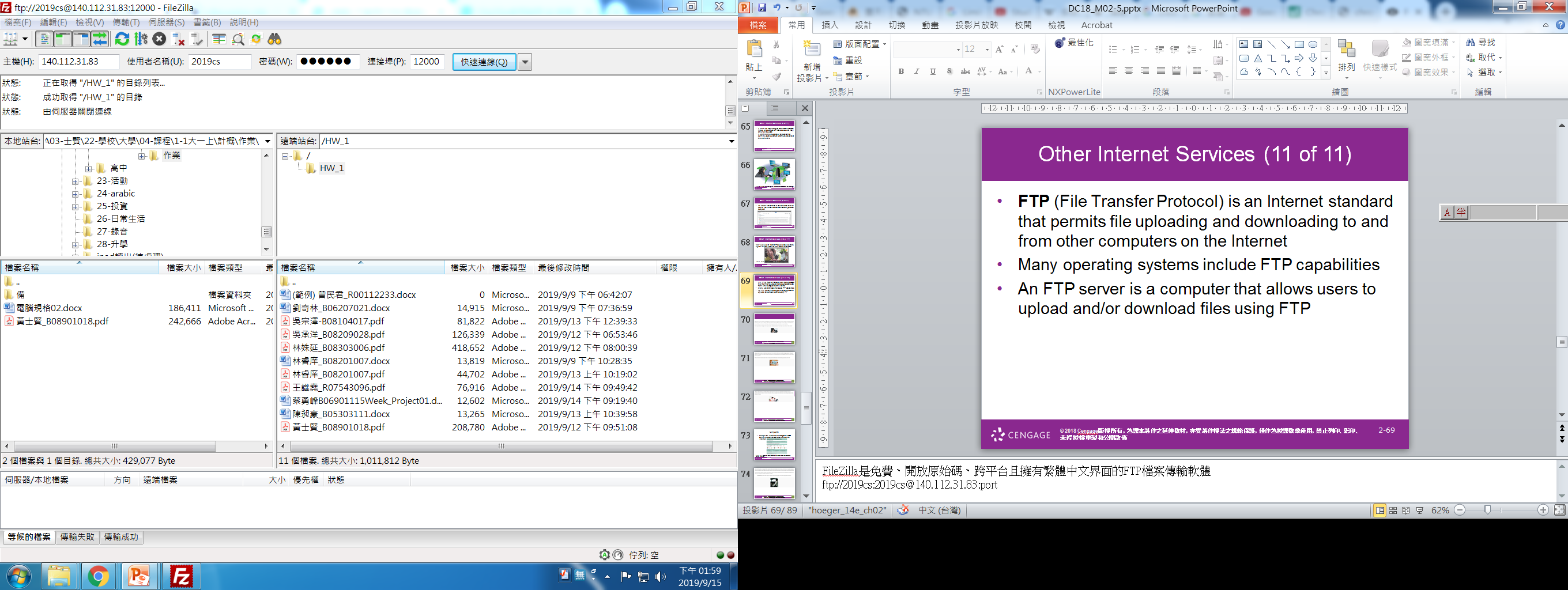 [Speaker Notes: FileZilla是免費、開放原始碼、跨平台且擁有繁體中文界面的FTP檔案傳輸軟體
ftp://2019cs:2019cs@140.112.31.83:12000
FTP:「主從式架構」協定要運行：一定就要有人開FTP Server，也要有人用FTP Client，唯有這兩組軟體搭配，才能達成FTP檔案傳輸的功效.]
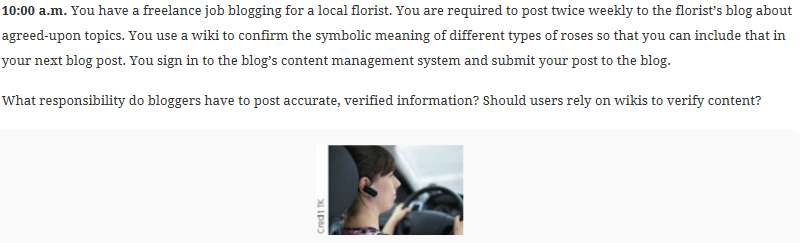 [Speaker Notes: 花店部洛客、用wiki查花語、登入部洛閣管理系統來寫
?查wiki 的責任？ 聽信blogger?]
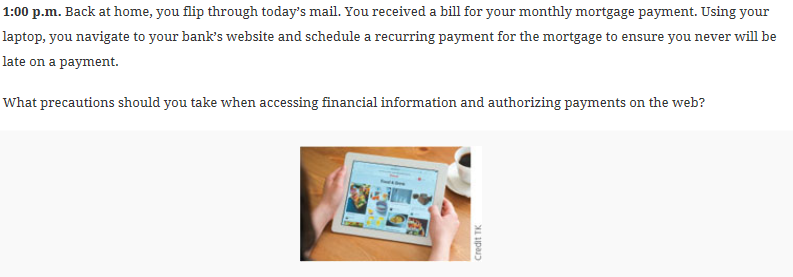 [Speaker Notes: 用線上定期付貸款，要注意什麼]
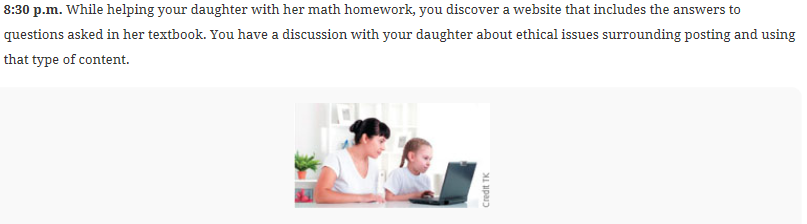 [Speaker Notes: 網路上找到作業答案
倫理問題: 上傳答案，使用答案]
Netiquette
Netiquette is the code of acceptable Internet behavior users should follow while on the Internet
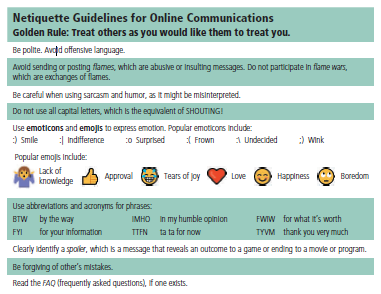 Figure 2-31 Some of the rules of netiquette, with respect to online communications.
Source: Microsoft
Summary
Evolution of the Internet
The web
Various types of websites and media
Other services available on the Internet
Netiquette
Q&A
1. Steps of publishing a website?
2. How many bits make up IPv4 and IPv6 addresses?
3. What is web address also called?
4. What converts domain name to IP address?
[Speaker Notes: Plan Design Create Host Maintain
32 128
URL
DNS server]
Q&A
Answer:
1.Plan Design Create Host Maintain
2. 32 128
3. URL
4. DNS server
Project due Oct. 5, 2020
Use WWW to find ten best home pages about the following ten topics and sort
them by content quality, completeness, and relevance:
Trinidad Tobago, San Francisco, Taipei Satellite Images,
Systemic Lupus Erythematosus, Harvard University, Science Citation Index,
Airbus A380, TSMC, Bioinformatics, National Parks in United States.
Each of the ten best home pages must have different domain name.
10A-75
[Speaker Notes: Science Citation Index:科學引文索引
台北的衛星影像]